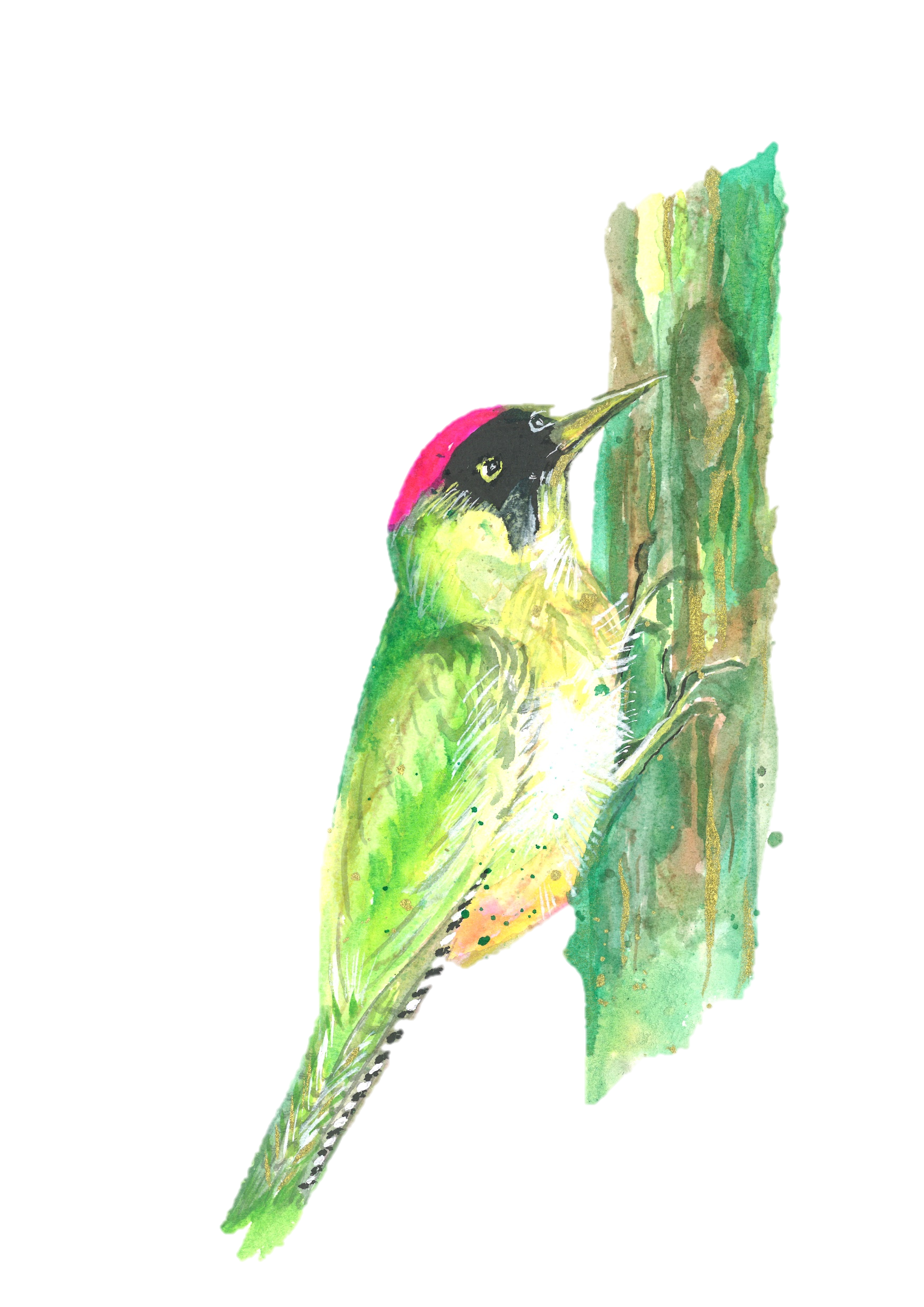 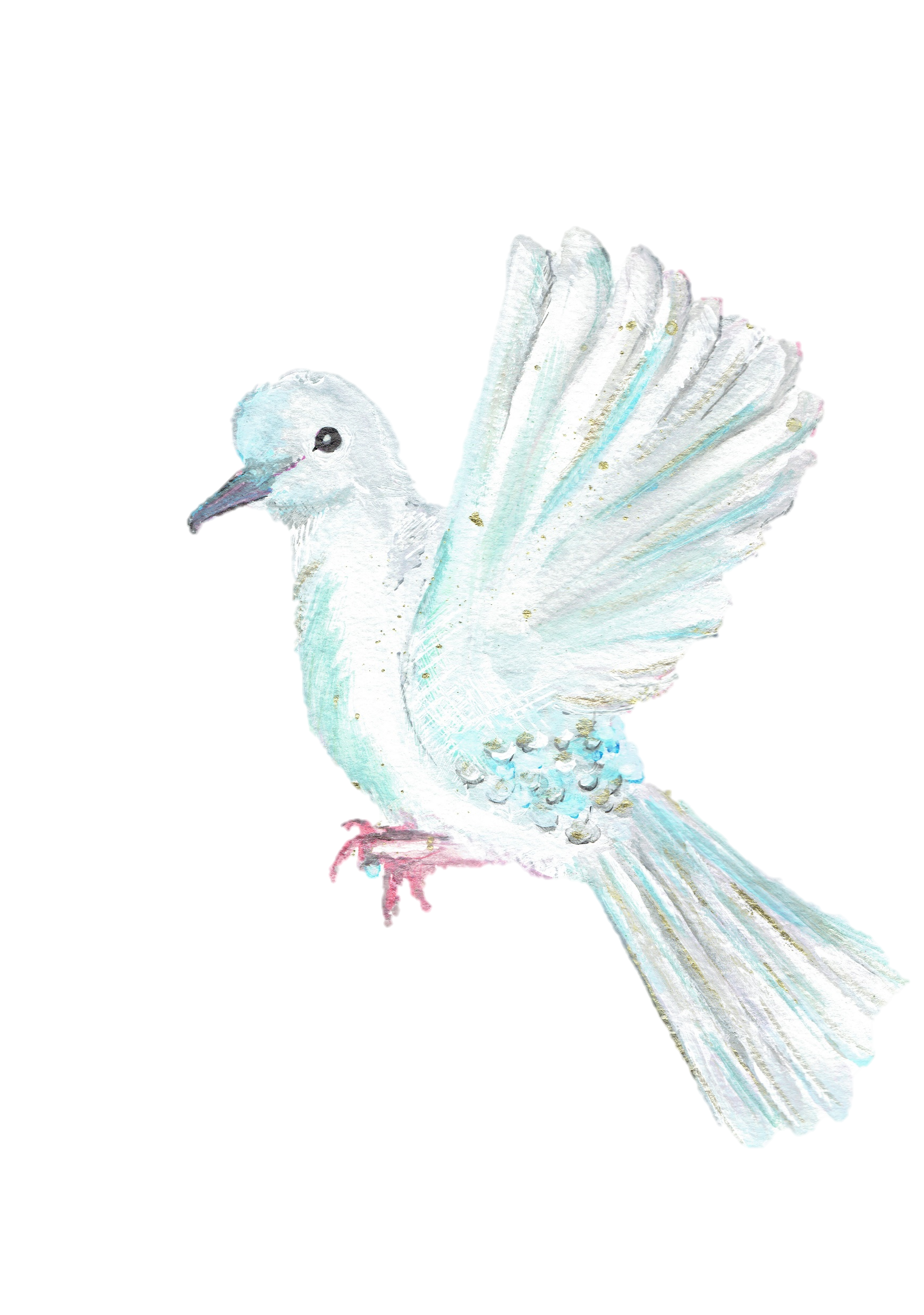 Welcome to Year 3
Woodpeckers

Miss McGuckian
Mrs Kelly
Mrs Craig
Doves

Mrs Hayman
Mrs Hall
Mrs Kitson
School Timings


Start of school: 

Gates open at 8:30am and bell rings at 8:45am. All children must be in class by 8:45am

End of school:

School finishes at 3:15pm. Please collect from the playground area through the KS2 gate.
Timetable
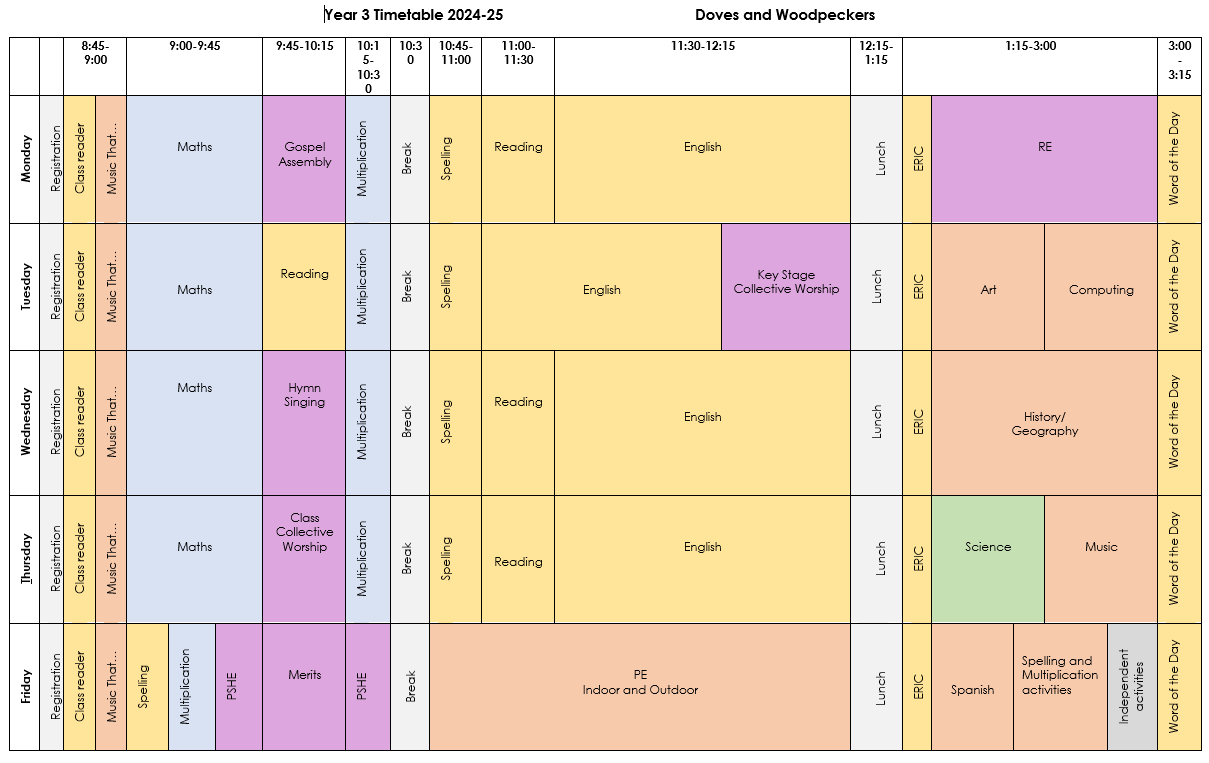 Curriculum Information

Autumn Term

Stone Age to Iron Age - History
Rainforests - Geography

Spring Term

Ancient Egyptians - History
Where Does Our Food Come From? - Geography

Summer Term

Our Local Area - History
Rivers - Geography

All information can be found on the class pages of the school website.
Homework

Reading

15 minutes a day. Homework diaries and reading books need to be in school everyday. Please sign the homework diary when you have heard your child read. 

Word of the Day

The children will write a word into their homework diary everyday. Find the meaning of the word at home and write the definition into homework diary. This will then be discussed in class. 

Spellings and Times tables

Both of these are on the school website for the year. Daily practise at home and in school. 

TT Rockstars

Daily practise of 10-15minutes.
If unsure of log in details, please ask your child’s teacher for the information.
PE Kits

The children need to be in their named PE kit on a Friday. 
-Black shorts/tracksuit bottoms-no leggings
-White T-Shirt
-Black sweatshirt-no hoodies
-Plain black or white trainers

Water bottles and snacks

Children must have a named water bottle at school everyday. 

Snacks need to be provided from home. These must be a fruit or vegetable based snack.